Missionary Care
Dear Heavenly Father, we are thankful that You have watched over Missionary Ling Ching and her translation team among the Bilo tribe. We pray for stable network connection when they review the translation manuscripts. May they have fluent communication and exchange online so that the review process will run smoothly. We also pray for the cell groups
Cont...
Missionary Care
in Bilo churches to fully utilise the translated Biblical books. For Your word when unfolded will give light to edify the Bilo believers. We also pray for our missionary to keep up her half hour exercise routine and may she encounter You in her daily devotion. May she be able to perceive Your word as You intended. In Jesus Christ's name we pray, Amen.
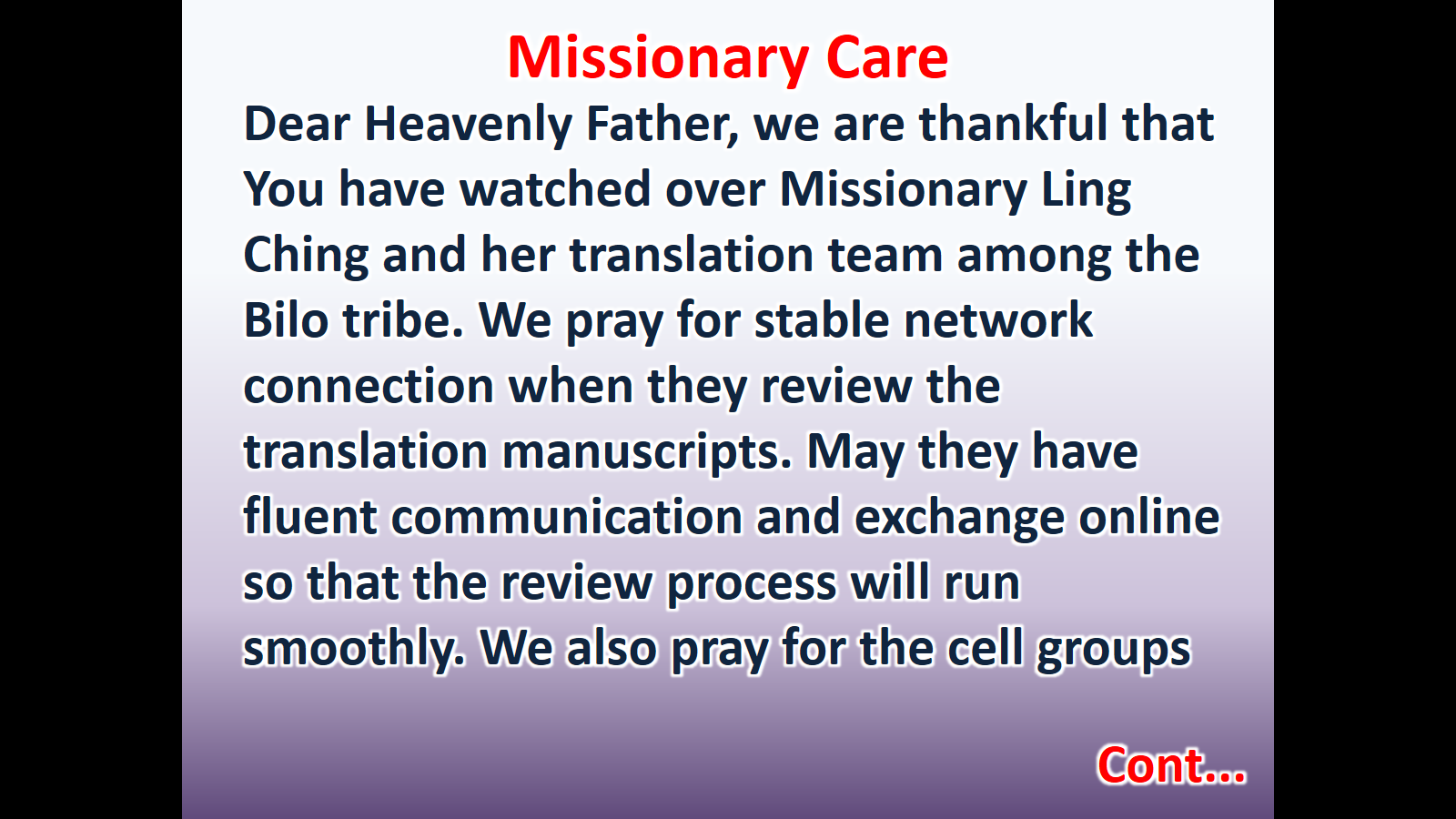 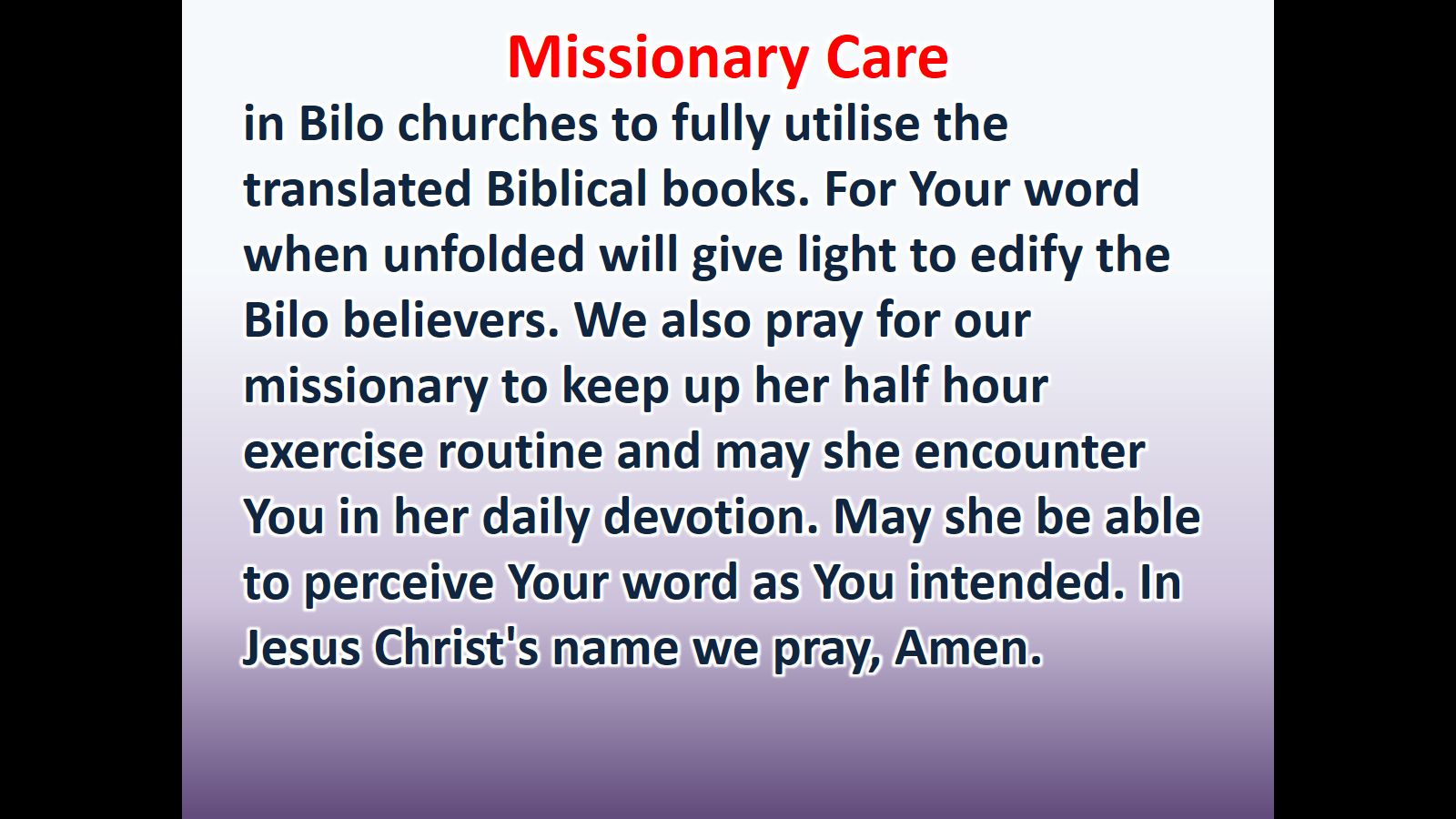